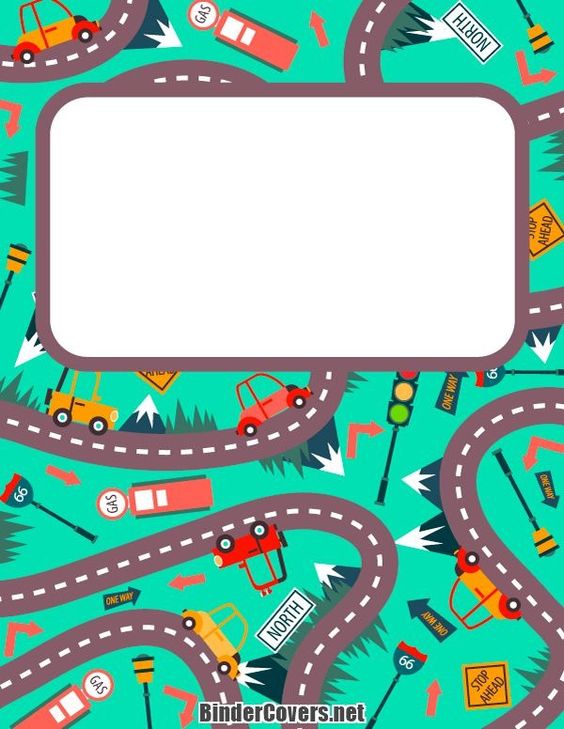 Planeación
ESCUELA NORMAL DE EDUCACIÓN PREESCOLAR DEL
ESTADO DE COAHUILA DE ZARAGOZA
 



Nombre del Alumno Practicante:
Graciela Santillana Arias 

Grado: 4 Sección: A Número de Lista: 11

Institución de Práctica:
Jardín de niños Anita del Bosque de López

Clave: 05DJN00271 Zona Escolar: 121

Grado en el que realiza su práctica: 1

Nombre del Educador(a) Titular:
Claudia Carrillo 

Total de niños:     Niños:     Niñas:    

Periodo de Práctica: 5 de noviembre al 30 de noviembre
Propósito de la Jornada de Práctica:
Diseñar actividades de acuerdo a las necesidades del contexto del jardín de niños así como temas de gran importancia en el mundo actual para generar aprendizajes significativos en los niños y que puedan comprender al mundo que los rodea
Propósito de la Situación Didáctica:
Diseñar y aplicar actividades que favorezcan la participación de los alumnos donde el objetivo es identificar los diferentes medios que existen para transportarnos de un lugar a otro, apoyados  en los diferentes recursos físicos, tecnológicos y manuales que el entorno nos ofrece

Nombre Situación Didáctica: Los medios de transporte
Fecha: 26 al 29 de noviembre
Cronograma Semanal:
Secuencia de Situación Didáctica